الحاسب في الاقتصاد التطبيقي
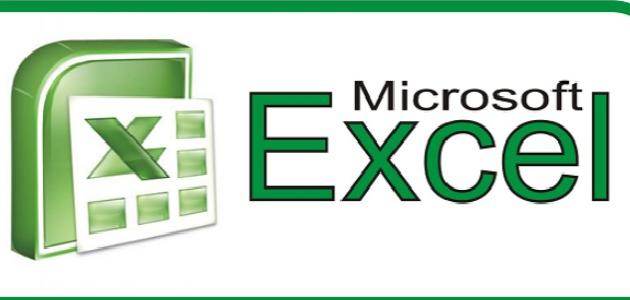 331 قصر
د. يوسف بن عبدالرحمن العمري
خصائص برنامج Excel 
(الجداول الإلكترونية)
‏العنوان: استخدام برنامج Excel في البرمجة الخطية
الهدف: تطبيق البرمجة الخطية باستخدام اكسل

وذلك من خلال تحقق ما يلي:
‏التعرف على البرمجة الخطية
كتابة الصياغة الرياضية لمشكلة البرمجة الخطية 
معرفة اهم الاوامر الخاصة بالبرمجة الخطية في اكسل
تطبيق البرمجة الخطية باكسل
الفصل السابع
 البرمجة الخطية
البرمجة الخطية
البرمجة الخطية هي أحد فروع علم بحوث العمليات وتعتبر من الأدوات الاقتصادية المهمة لإيجاد القيم العظمى أو الصغرى لدالة هدف خطية (تمثل أعلى ربح أو أقل تكلفة) في ظل قيود خطية أو متراجحات خطية محددة من عناصر الانتاج (مثل رأس المال، عدد العمال، مساحة الأرض وغيرها). ويستخدم تطبيق البرمجة الخطية بشكل واسع في حل المسائل الاقتصادية، وذلك لسهولة تطبيقها في ظل توفر البرامج الرياضية الجاهزة والتي تجعل من حل مسائل البرمجة الخطية وتحليل الحساسية أمراً ممكناً وسهلاً.
الفصل السابع
 البرمجة الخطية
البرمجة الخطية
وتعتمد الصياغة الرياضية لمشكلة البرمجة الخطية على عدة مكونات وهي:
الأنشطة (وهي هنا تمثل ناتج حل المشكلة، مساحات توليفة المحاصيل الثلاث).
دالة الهدف (وهي عبارة دالة خطية في الأنشطة ومعاملات الدالة [صافي العائد]).
الموارد المتاحة أو المحددات لعملية الإنتاج.
مصفوفة (جدول) المعاملات الفنية بين المحددات والأنشطة.
الفصل السابع
 البرمجة الخطية
وبصفة عامة يمكن كتابة (صياغة) المشكلة في شكل رياضي بأسلوب المصفوفات كالتالي: 
Max Z = C'X
Subject to:            
AX <= B
X >=0
حيث: 
Z: قيمة دالة الهدف التي يرغب تعظيمها أو تدنيتها، أي الحصول على أعلى عائد ممكن أو أقل تكلفة ممكنة. 
C: معاملات دالة الهدف. 
X: الأنشطة. 
A: مصفوفة المعاملات الفنية بين الأنشطة و الموارد أو المحددات. 
B: قيمة الموارد المتاحة أو المحددات.

يلاحظ أن القيد الأخير هو القيد الذي يضمن إمكانية ومنطقية الحل أي أنها غير سالبة الإشارة.
الفصل السابع
 البرمجة الخطية
مثال باستخدام البرمجة الخطية البسيطة:
تقوم مطبعة بطباعة نوعين من الكتب هما: كتاب مبادئ الاقتصاد الزراعي وكتاب اقتصاديات السياحة البيئية تكلفة الورقة لكتاب مبادئ الاقتصاد الزراعي 3 ريالات ولكتاب اقتصاديات السياحة البيئية 4 ريالات. يستهلك كتاب مبادئ الاقتصاد الزراعي كمية من الحبر تكلفتها 8 ريالات ويستهلك كتاب اقتصاديات السياحة البيئية 10 ريالات من الحبر ربح الكتاب الأول 20 ريالا ومن الكتاب الثاني 25 ريالا وتملك المطبعة كمية من الورق بقيمة 200 ريال وكمية من الحبر بقيمة 400 ريال، وتهدف المطبعة لتحقيق أكبر كمية ربح ممكنة عن طريق تحديد عدد الكتب الأمثل من كل نوع. أوجد الصياغة المناسبة لهذه المسألة؟
الفصل السابع
 البرمجة الخطية
الحل
الطريقة المنطقية للتفكير في هذا السؤال تكمن في قراءة متأنية للمعطيات لنراجع المعطيات المطروحة في السؤال. هناك نوعان من الكتب تقوم المطبعة بطباعتها كتب مبادئ الاقتصاد الزراعي ويربح المصنع من كل واحد منها 20 ريالاً وكتب اقتصاديات السياحة البيئية يربح المصنع من كل واحد منها 25 ريالاً.
هناك مصدران مهمان لطباعة الكتب: المصدر الأول الورق والمصدر الثاني الحبر وتملك المطبعة كمية محدودة من هذين المصدرين. في حالة استخدام معظم هذين المصدرين لطباعة كتب مبادئ الاقتصاد الزراعي نجد أن ذلك سوف يحد من قدر المطبعة على طباعة كتب اقتصاديات السياحة البيئية، وبالمثل لو استخدمت معظم هذه المصادر لطباعة كتب اقتصاديات السياحة البيئية فان هذا سوف يقلل الكمية المطبوعة من كتب مبادئ الاقتصاد الزراعي.
الفصل السابع
 البرمجة الخطية
الخطوة الأولى لصياغة هذه المسالة هي التفكير في الهدف الذي يسعى إليه صانع القرار في المطبعة فمن الواضح أن صانع القرار يهدف إلى الحصول على أعلى كمية ربح من بيعه للكتابين. 
بعد أن أخذنا صورة إجمالية عن المسالة السابقة نستطيع الآن صياغتها على شكل مسألة برمجه خطية وذلك عن طريق تحديد متغيرات القرار ثم دالة الهدف والقيود كدوال خطية في متغيرات القرار.
الفصل السابع
 البرمجة الخطية
متغيرات القرار
عند صياغة أي مسالة برمجة خطية فانه يلزم في البداية وصف متغيرات القرار وصفاً دقيقاً. من الواضح أن المطلوب في هذه المسألة تحقيق أكبر كمية ممكنة من الربح، ولتحقيق ذلك ينبغي تحديد عدد الكتب التي يجب إنتاجها من كل نوع لذلك نقوم بتعريف متغيرات القرار X2, X1 كما يلي: 
عدد كتب مبادئ الاقتصاد  X1 =
عدد كتب اقتصاديات السياحة البيئية X2 =

ملاحظة: عند وصفنا لمتغيرات القرار فإنه لا معنى لقولنا أن X1 هي كتب مبادئ الاقتصاد الزراعي، وذلك لأن X1 في هذا المثال تحدد عدد الكتب وليس الكتب بذاتها.
الفصل السابع
 البرمجة الخطية
دالة الهدف
نبحث الآن عن الهدف الذي تسعى إليه المطبعة وهو تحقيق أكبر ربح ممكن، وفي هذا المثال نعرف دالة الهدف Z بأنها الربح الإجمالي الذي تحصل عليه المطبعة من الكتب المباعة، ولأن المطبعة تربح في كل كتاب من كتب مبادئ الاقتصاد الزراعي مبلغ 20 ريالاً وعدد كتب مبادئ الاقتصاد الزراعي هو X1  فيكون ربح المطبعة من كتب مبادئ الاقتصاد الزراعي المطبوعة هو 20X1 بينما تربح المطبعة من كتب اقتصاديات السياحة البيئية 25X2، إذاً فالربح الإجمالي لمبيعات الكتب سوف يكون عبارة عن مجموع أرباح كتب مبادئ الاقتصاد الزراعي وكتب اقتصاديات السياحة البيئية, وبناءاً على ذلك فإن دالة الهدف تأخذ الشكل التالي: 
الربح الإجمالي للكتب المباعة    Z = 20 X1 +  25 X2
وبما أن المطلوب هو زيادة الربح الإجمالي إذاً المطلوب إيجاد أكبر قيمة ممكنة لدالة الهدف وبذلك تكون المسألة مسألة قيمة عظمى أي أن المطلوب إيجاد: 
Max Z = 20 X1 + 25 X2
الفصل السابع
 البرمجة الخطية
القيود
هناك نوعان من القيود تواجههما المطبعة ويمثلان الحدود على الربح الإجمالي للمطبعة، فالقيد الأول ثمن الورقة والقيد الثاني كمية الحبر.
القيد الأول ثمن الورق: 
نعلم من خلال المسألة أن ثمن الورقة لا يمكن أن يزيد عن 200 ريال وبما أن كتاب مبادئ الاقتصاد الزراعي يكلف 3 ريالات من الورق, فإن تكلفة الورقة لكتاب مبادئ الاقتصاد الزراعي تساوي 3X1 أما تكلفة الورقة لكتاب اقتصاديات السياحة البيئية فإنها تساوي 4X2، وحيث أن التكلفة الإجمالية لا يمكن أن تتعدى ثمن الورق الذي تمتلكه المطبعة, لذا فإنه يمكن صياغة القيد الأول بالشكل التالي : 
 التكلفة الإجمالية للورق            3X1 + 4X2 <200
الفصل السابع
 البرمجة الخطية
القيود
القيد الثاني ثمن الحبر: 
نعلم أن ثمن الحبر الذي يمكن استخدامه للتصوير لا يمكن أن يزيد عن مبلغ 400 ريال، ولأن تكلفة الحبر للكتب من النوع الأول تساوي عددها مضروباً في قيمة التكلفة للكتاب الواحد. إذاً قيمة الحبر المستهلك في الكتب من النوع الأول تساوي 8X1، وبالنسبة للكتب من النوع الثاني فان قيمة الحبر تساوي10X2، وبالتالي يصبح الشرط الثاني كالتالي: 
التكلفة الإجمالية للحبر     8X1 + 10X2 < 400
هناك قيد ثالث وهو أن عدد الكتب لابد أن يكون غير سالب, أي أن: 
X2 > 0, X1
الفصل السابع
 البرمجة الخطية
الآن أصبحت جميع المعطيات واضحة لكتابة الصيغة النهائية لمسألة البرمجة الخطية والتي نستطيع تلخيصها كالتالي: 
  الربح الإجمالي	 Max Z = 20X1 + 25X 2
عدد كتب مبادئ الاقتصاد الزراعي   X1 =
عدد كتب اقتصاديات السياحة البيئية  X2 =
 
                                                            Subject to
  التكلفة الإجمالية للورق            	 3X1 +   4X2 < 200
  التكلفة الإجمالية للحبر		 8X1 + 10X2 < 400
> 0    X2 , X1
الفصل السابع
 البرمجة الخطية
أو باختصار :
		Max  Z = 20X1 + 25X2
S . t
 3X1 + 4X2 < 200
8X1 + 10X2 < 400
X2 > 0      , X1